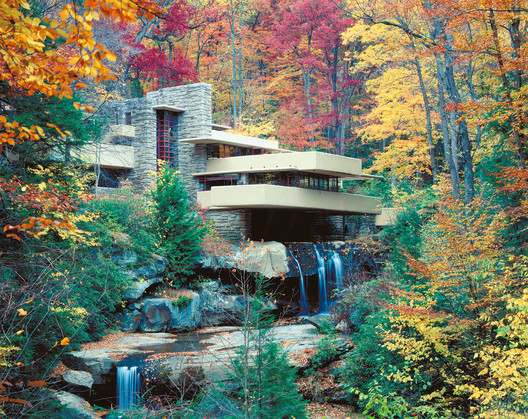 Arquitectura y entorno
Arquitectura y entorno
Cuando hablamos de arquitectura y entorno o simplemente de arquitectura, muchas veces olvidamos el entorno, siendo este un concepto fundamental para entender la obra en sí. En Arquitectura entendemos el entorno como un concepto generador de la arquitectura, dado que la identificación del lugar, junto con las preexistencias, establecen el núcleo originario de esta.
Arquitectura y entorno
Pero la identificación del lugar debe ser un hecho colectivo, entonces la memoria y el fin asociados al lugar adquieren un carácter grupal. De esta manera los emplazamientos adquieren significados sociales, históricos, religiosos, culturales…
Arquitectura y entorno
Cualquiera que sea el ejemplo arquitectónico, se justificará por su entorno incluyéndose la arquitectura como parte de este entorno. La decisión del emplazamiento de un proyecto en un determinado lugar ya implica la generación de vacíos a su alrededor que se convierten en espacios de relación con las demás construcciones.
Análisis
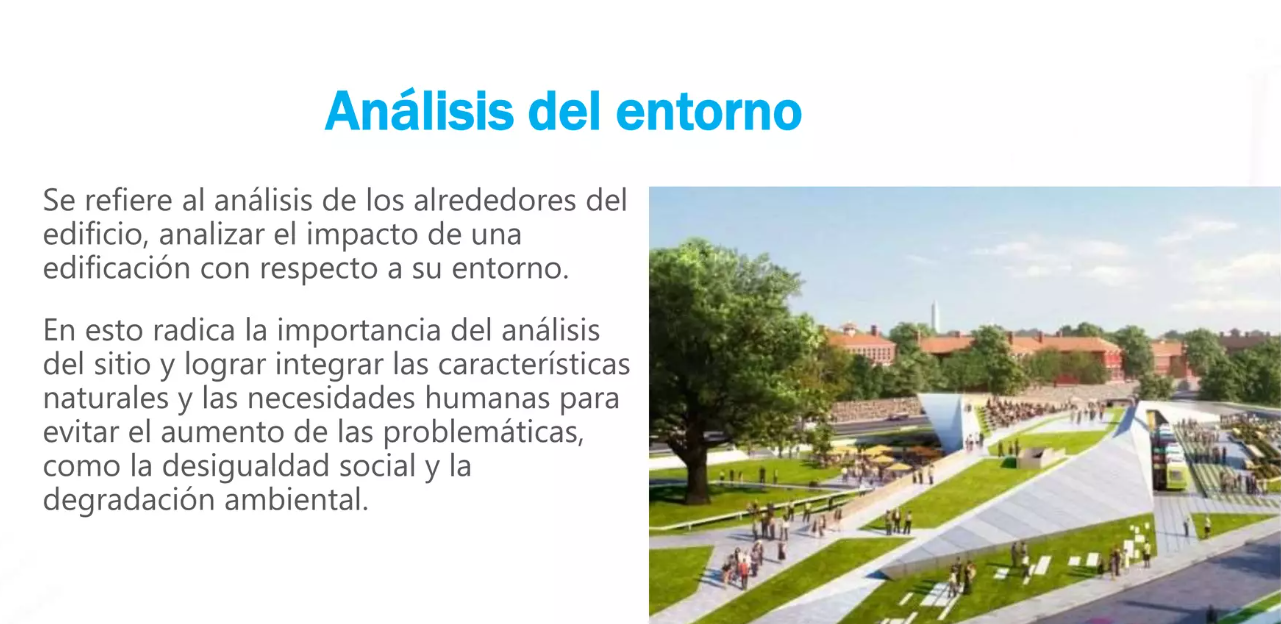 Principales aspectos
Localización
Emplazamiento
Entorno inmediato
Espacio libre
Dimensión y proporción
Forma
Color
Materiales
Contexto
Contexto
Elementos
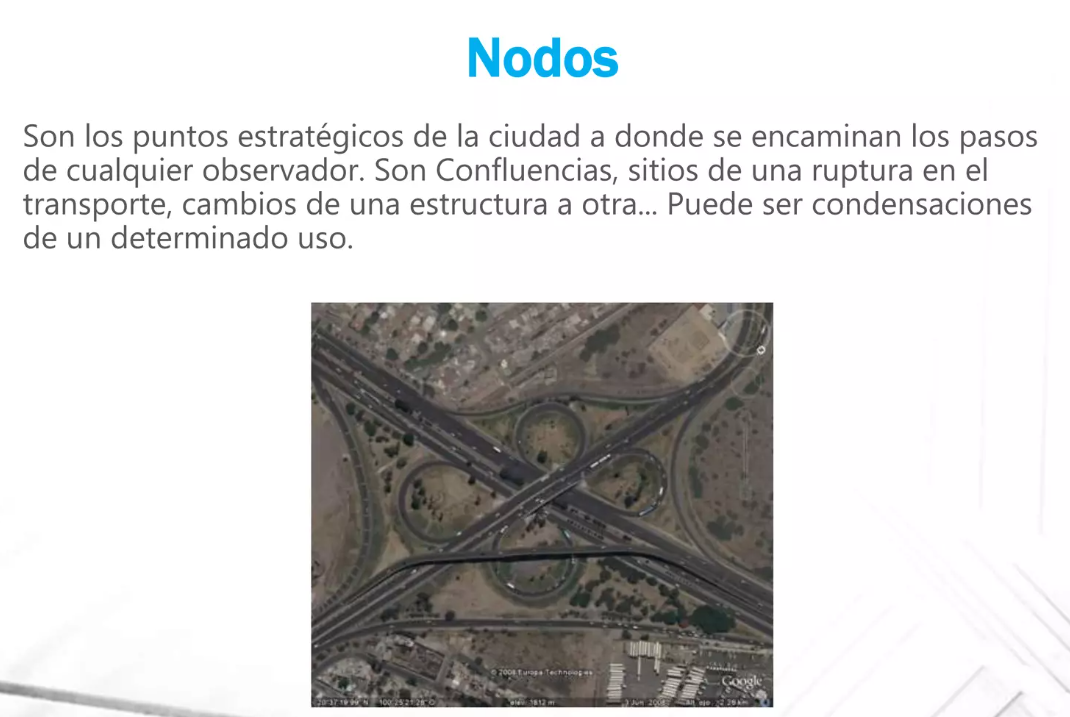 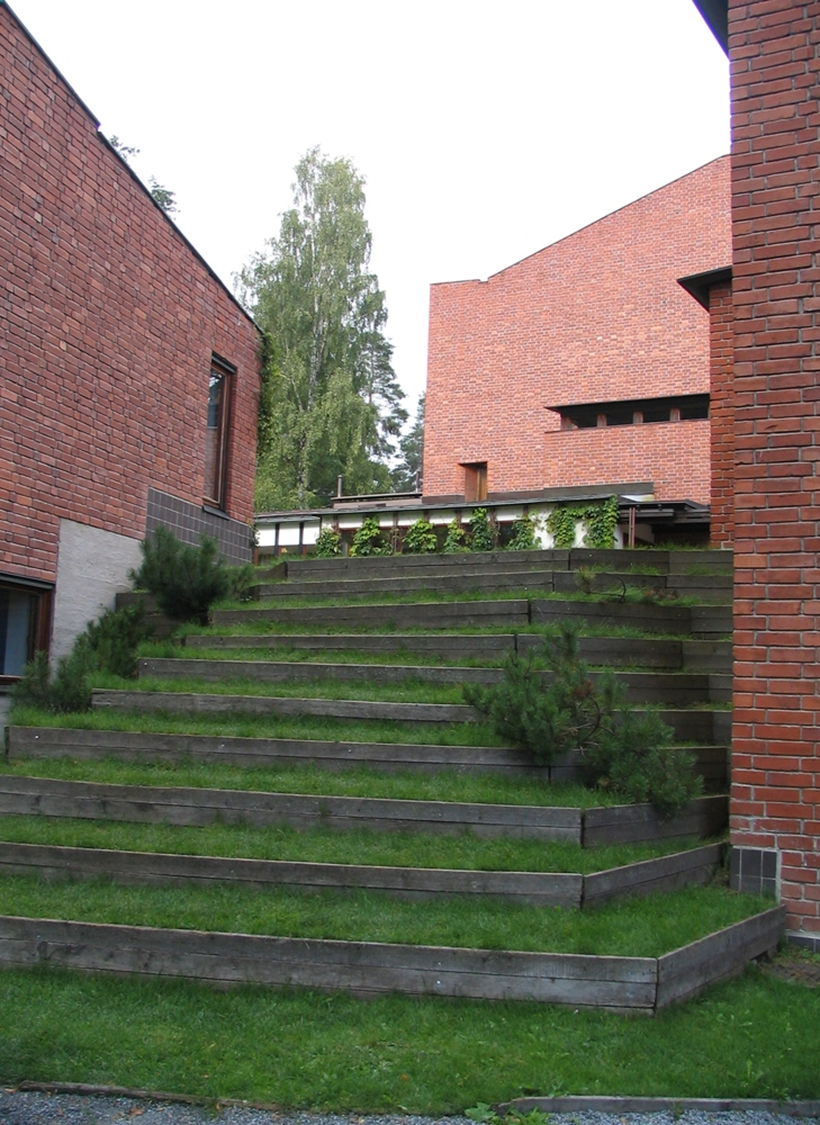 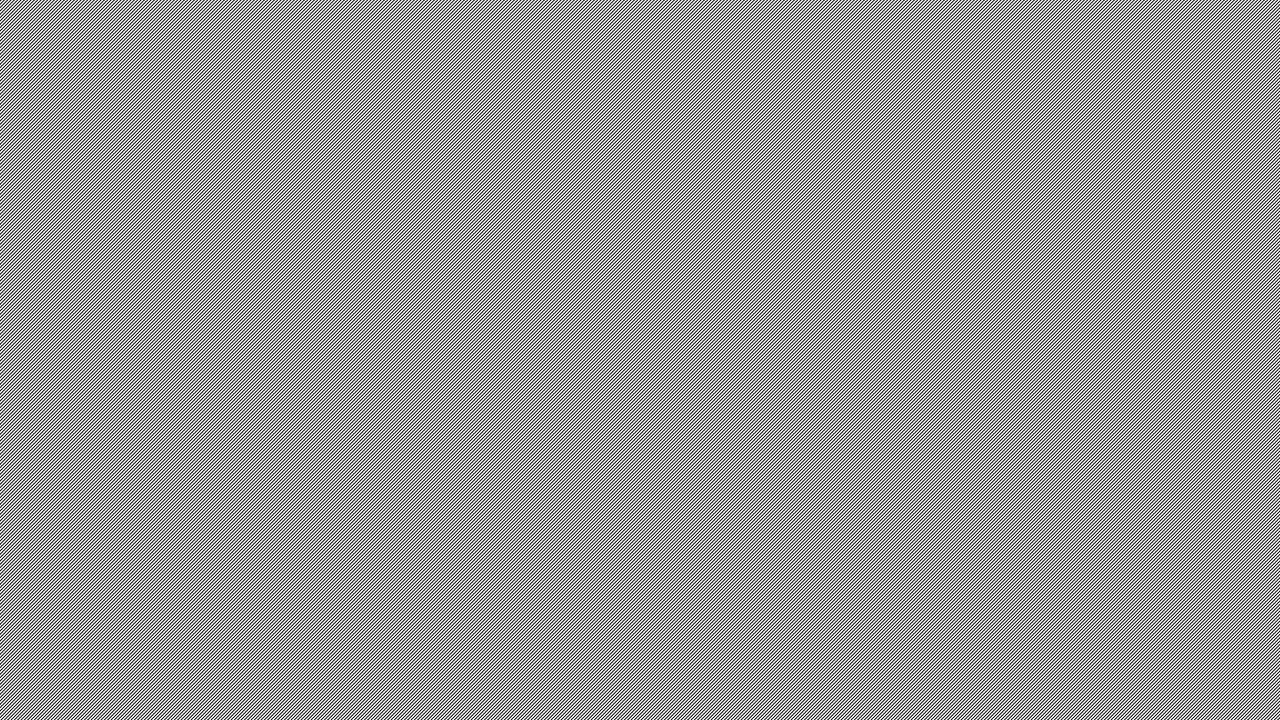 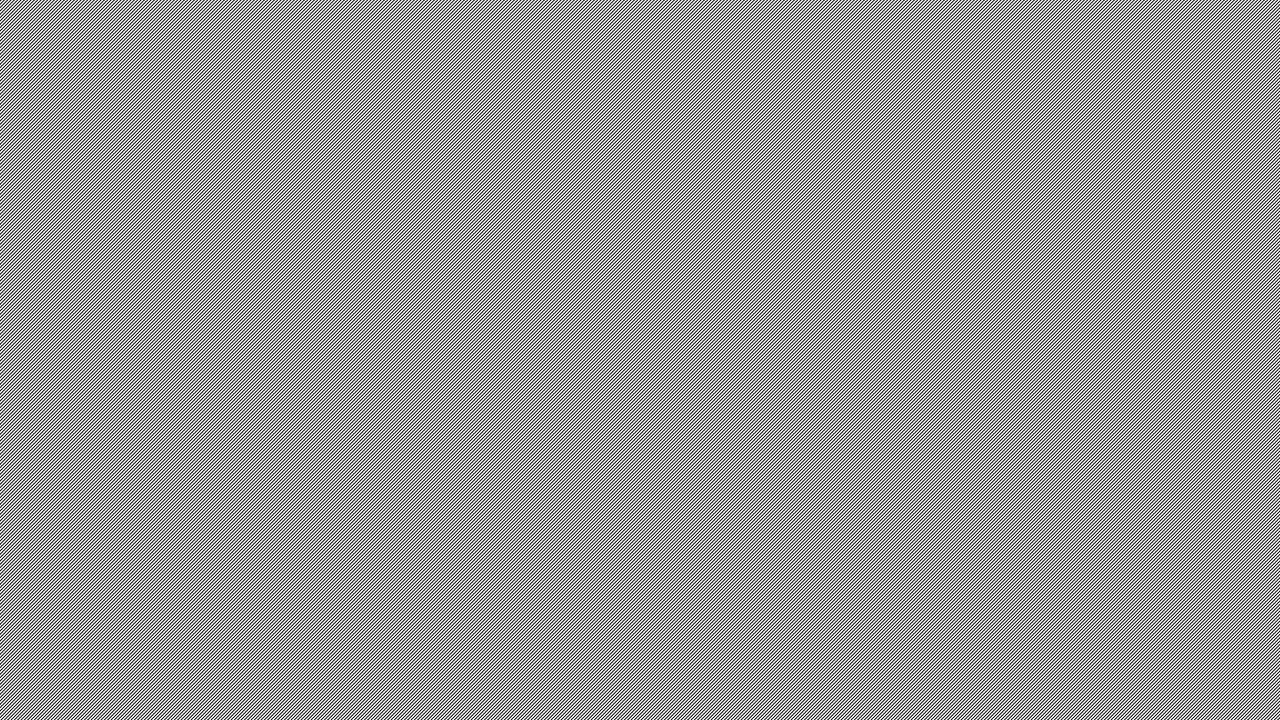 Guía
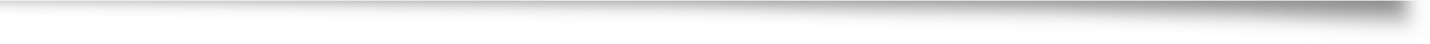 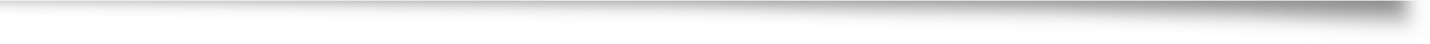 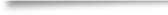 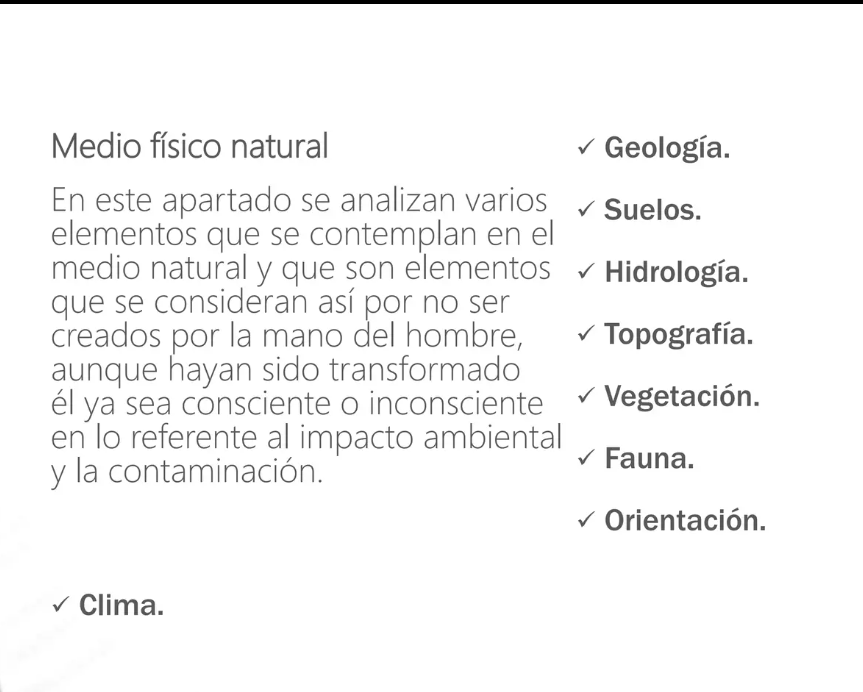 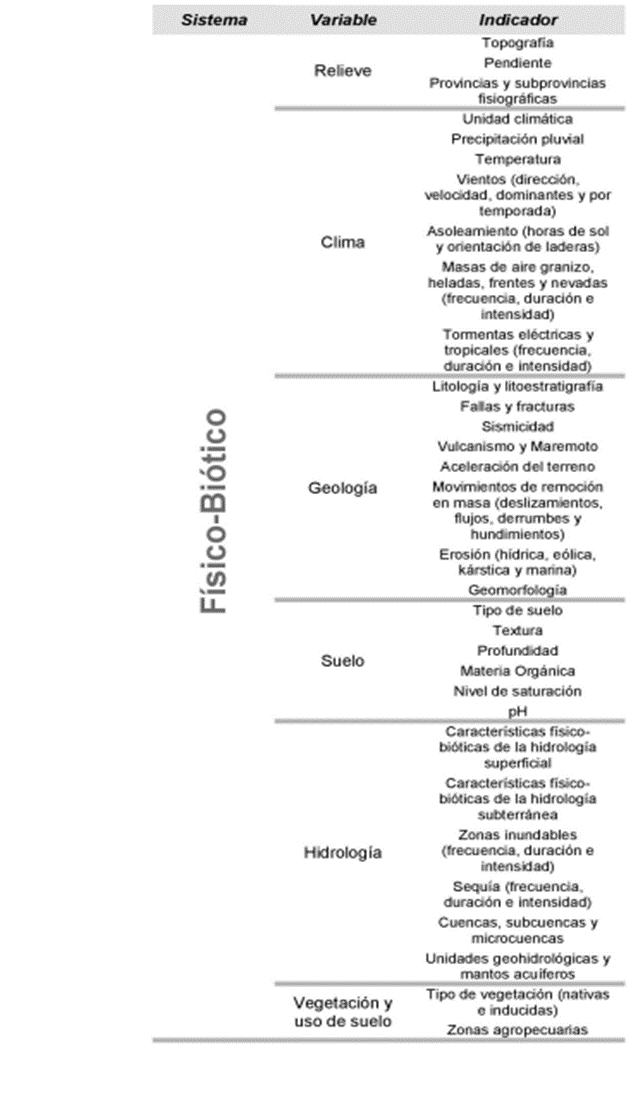 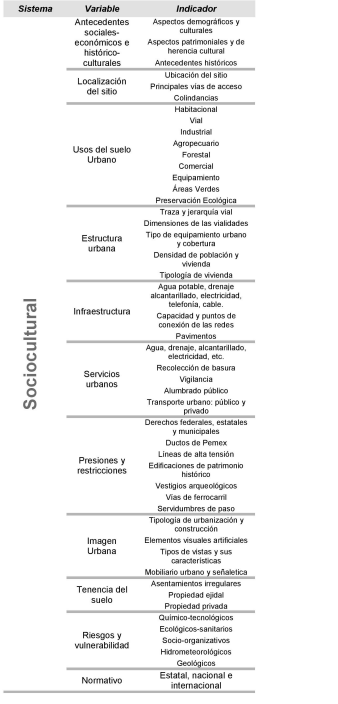 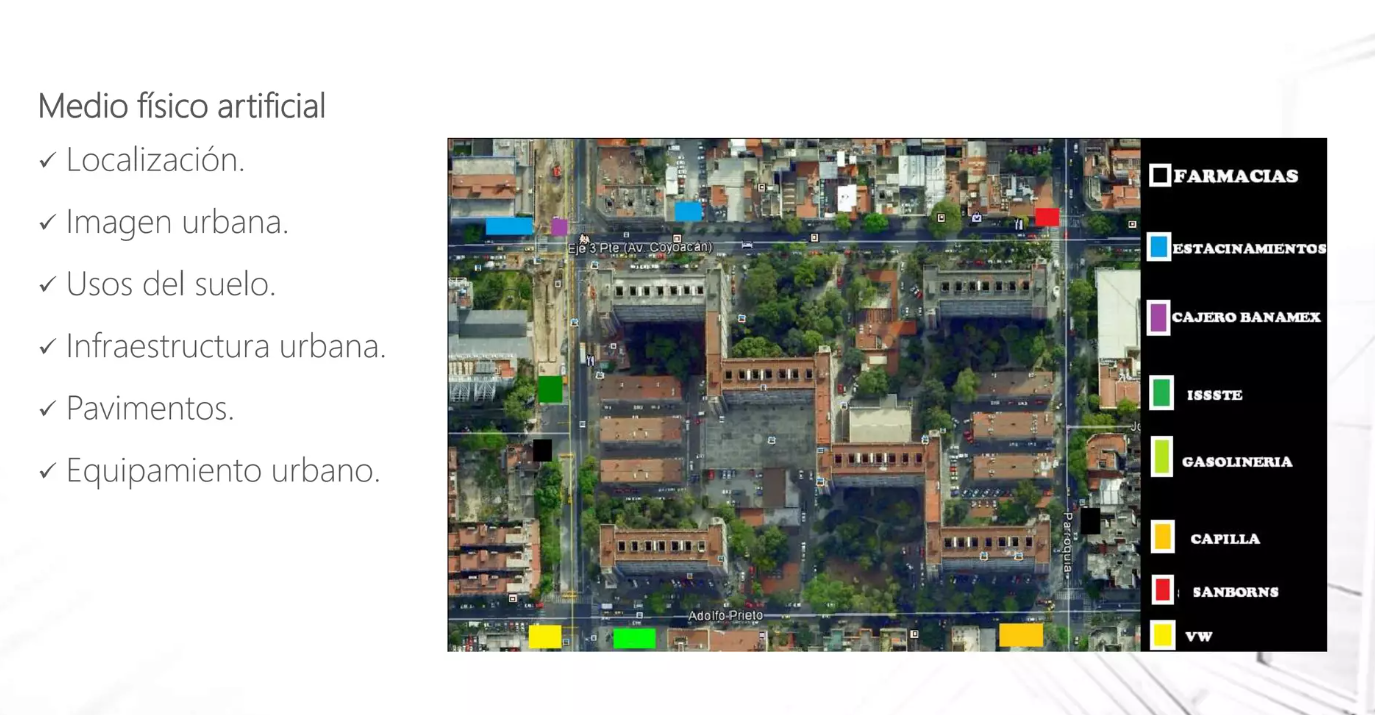 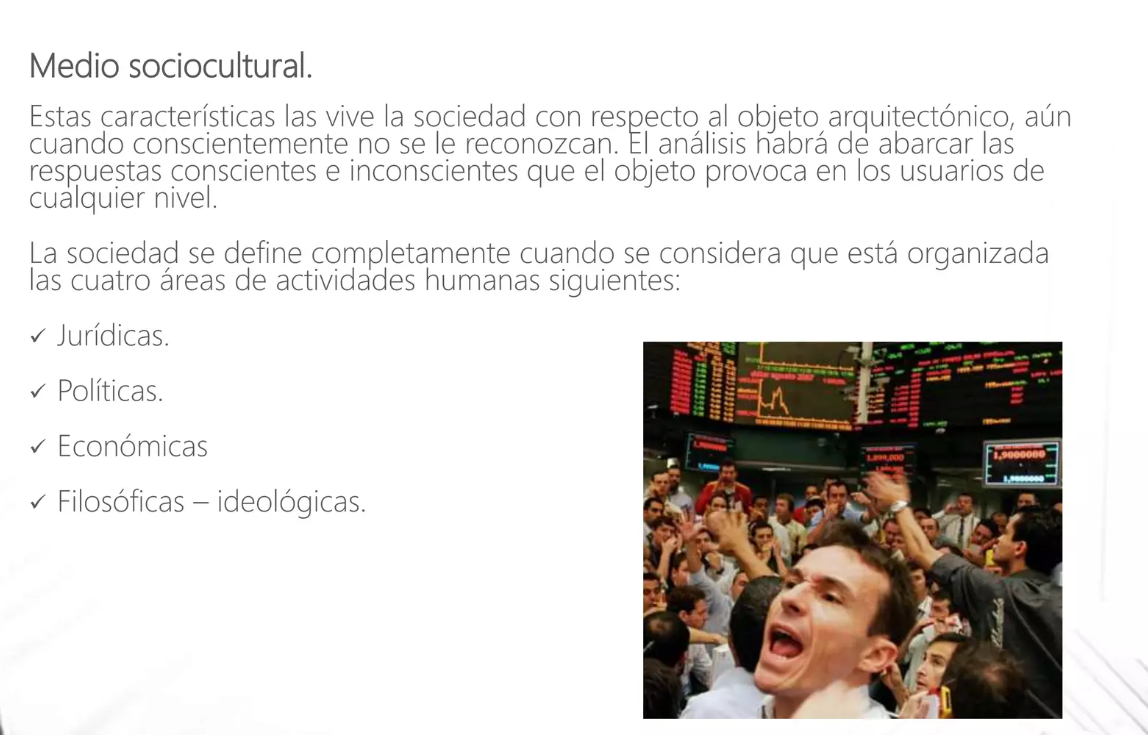 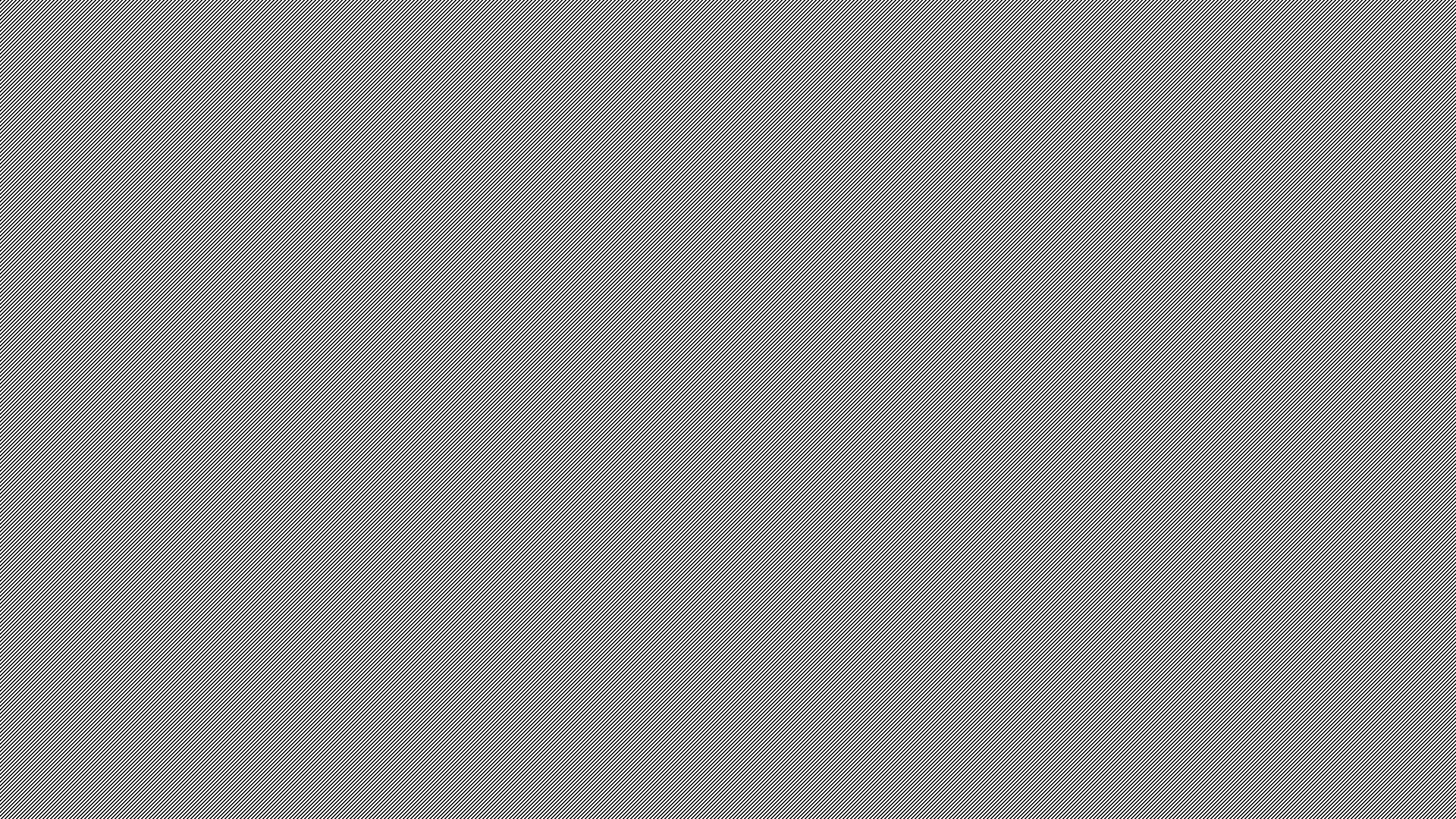 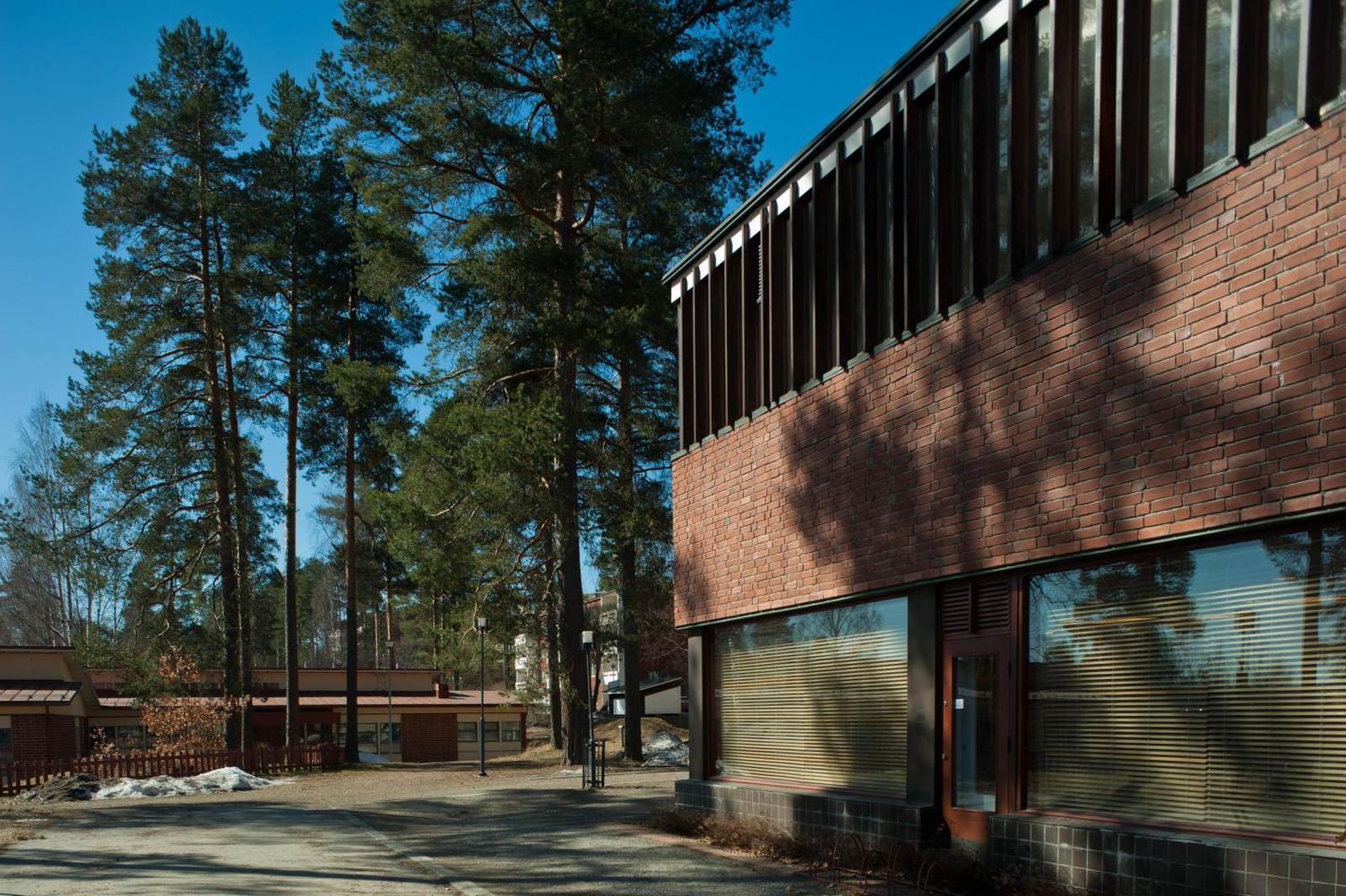 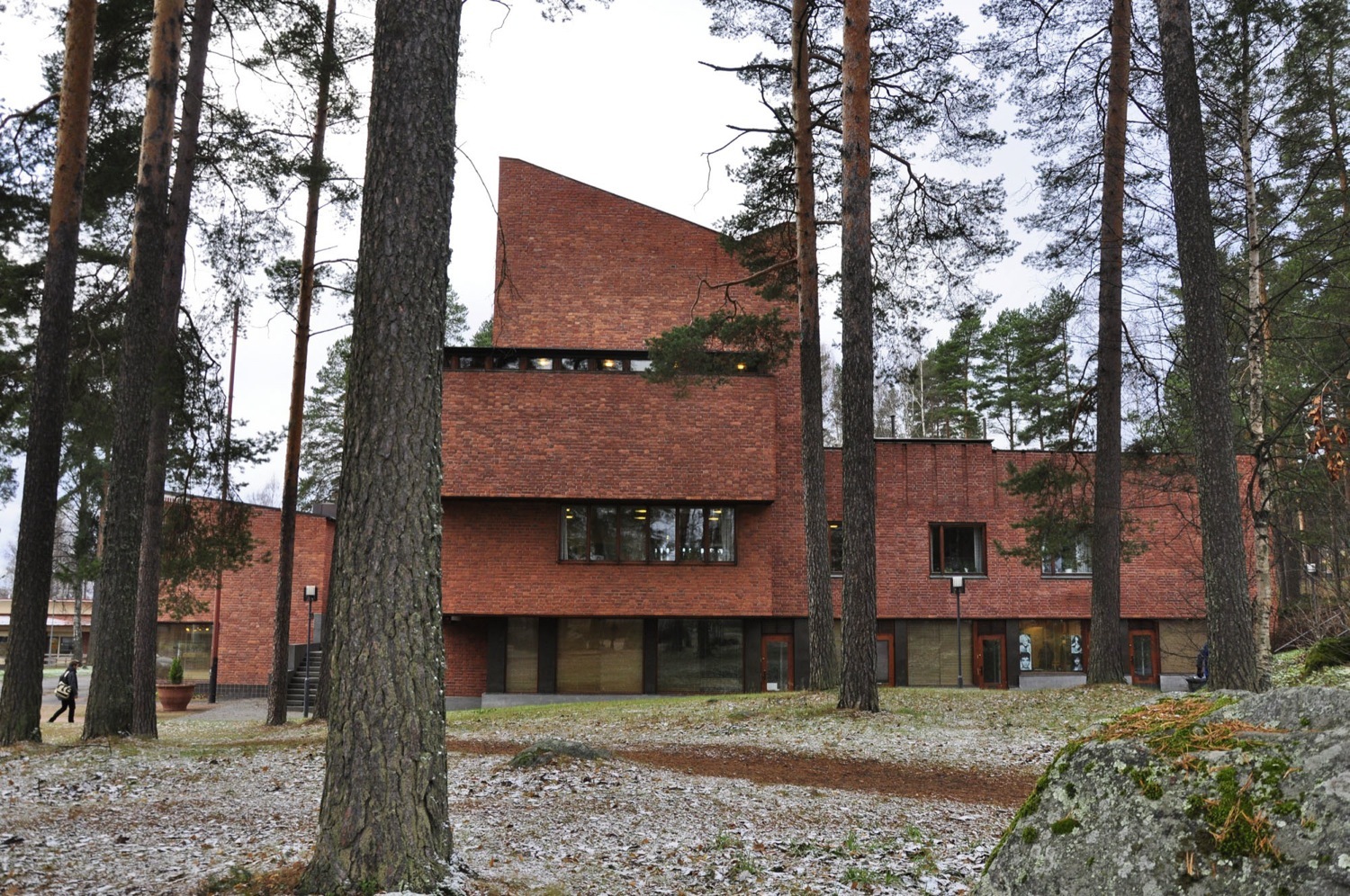 Gracias